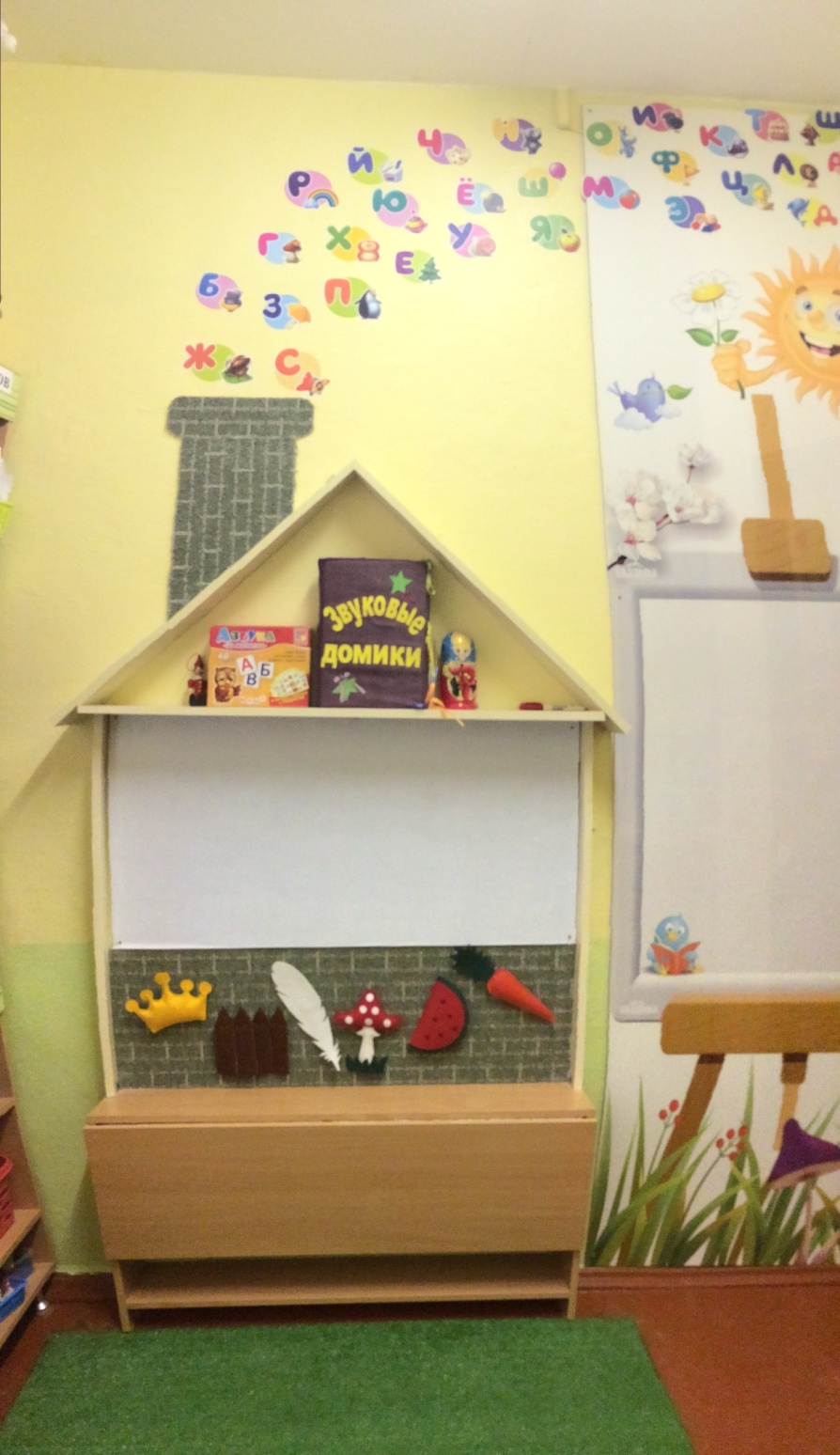 Логопедическое пособие 

«Звуковой домик»
Звуковой домик
Звуковой домик
Это настенное  пособие,  оформленное в виде домика и состоящее из:- магнитно-маркерной доски;- коврографа;- раскладного стола.
Магнитно-маркерная доска
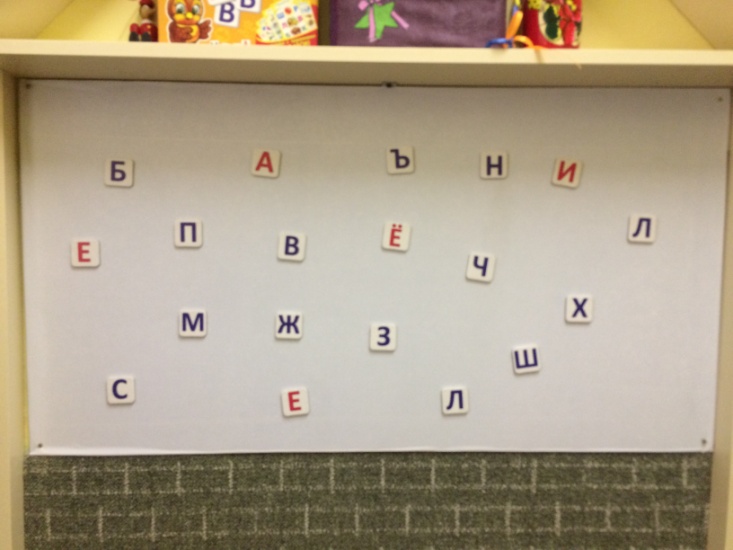 Это универсальный инструмент для проведения занятий, где можно размещать буквы, картинки с автоматизированным звуком в названии, наглядный материал.
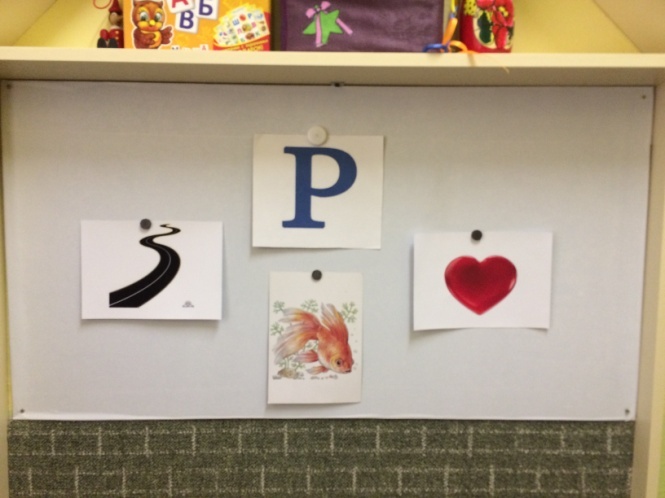 Магнитно-маркерная доска
Так же на магнитно-маркерной доске можно размещать разнообразные дидактические игры, картинки по лексическим темам, писать специальными маркерами разных цветов.
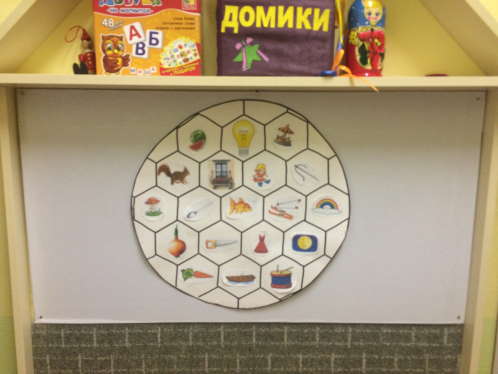 коврограф
Представляет собой полотно из ковролина, которое прикреплено к стене под магнитно-маркерной доской. Для занятий на коврографе используются бумажные, фетровые картинки, объемные фигуры или другие игрушки на липучках. Игры и занятия на коврографе имеют множество функций и смогут заинтересовать ребенка любого возраста. С их помощью дети могут создавать и фантазировать.
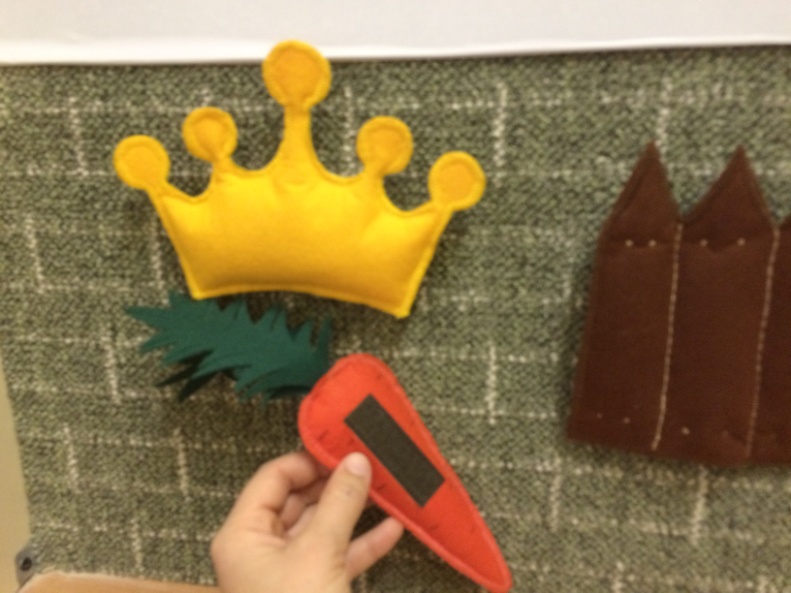 Раскладной стол
Предназначен для проведения  разнообразных занятий, игр и упражнений на развитие мелкой моторики, подготовки руки к письму.
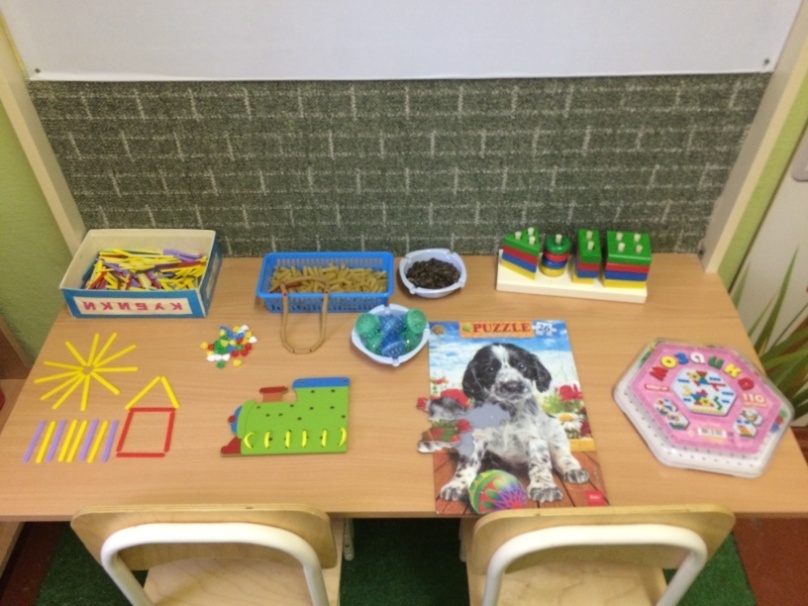 Терпение и творчество, упорство и победа – вот главные этапы в работе логопеда!